Running Out of water
Environmental Sciences 11/12
Water Project Activity
3 stations
Water abundance
Water scarcity
Economic scarcity
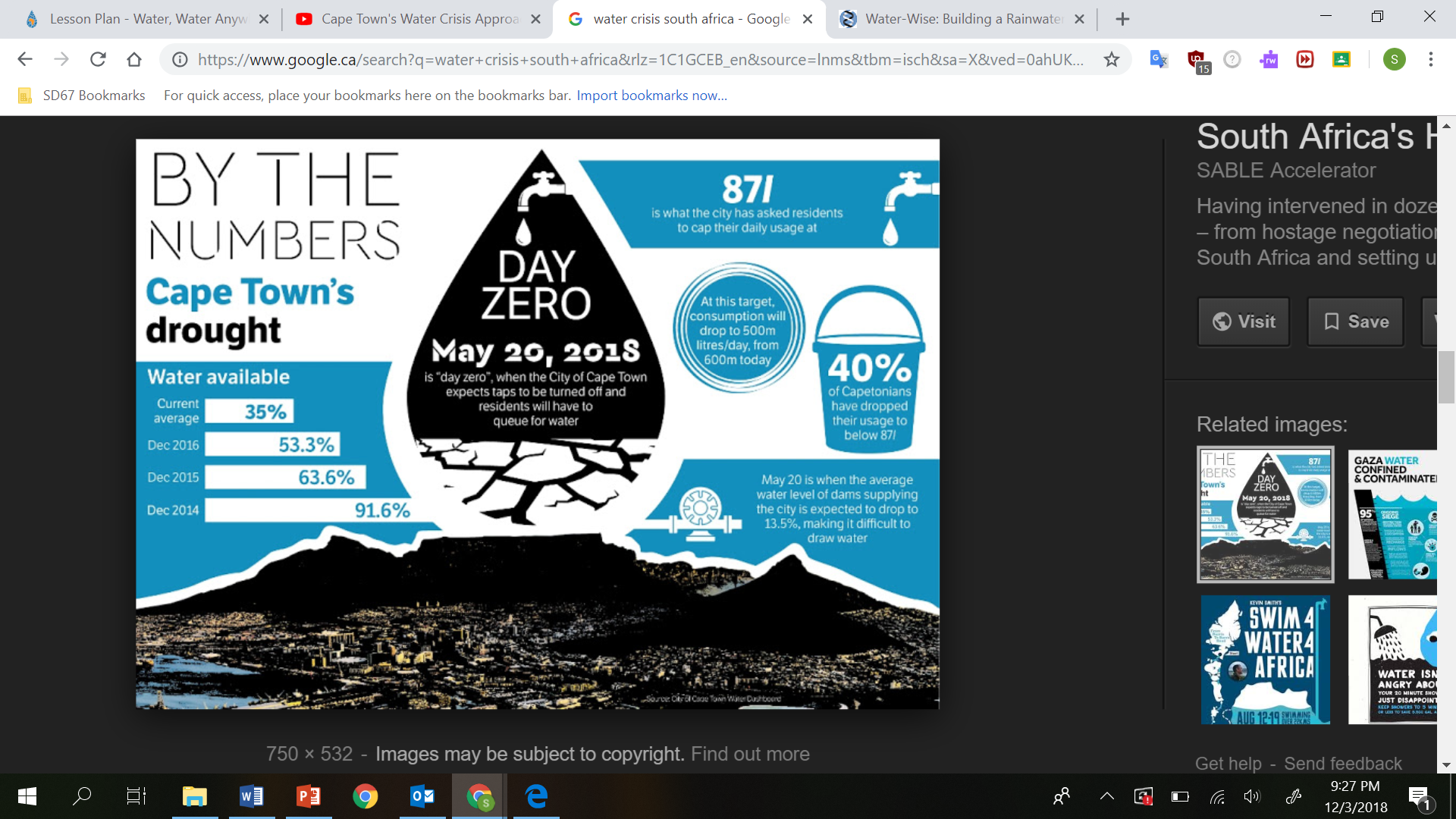 Cape Town, South Africa, is the first major city to run out of accessible freshwater

May 20, 2018
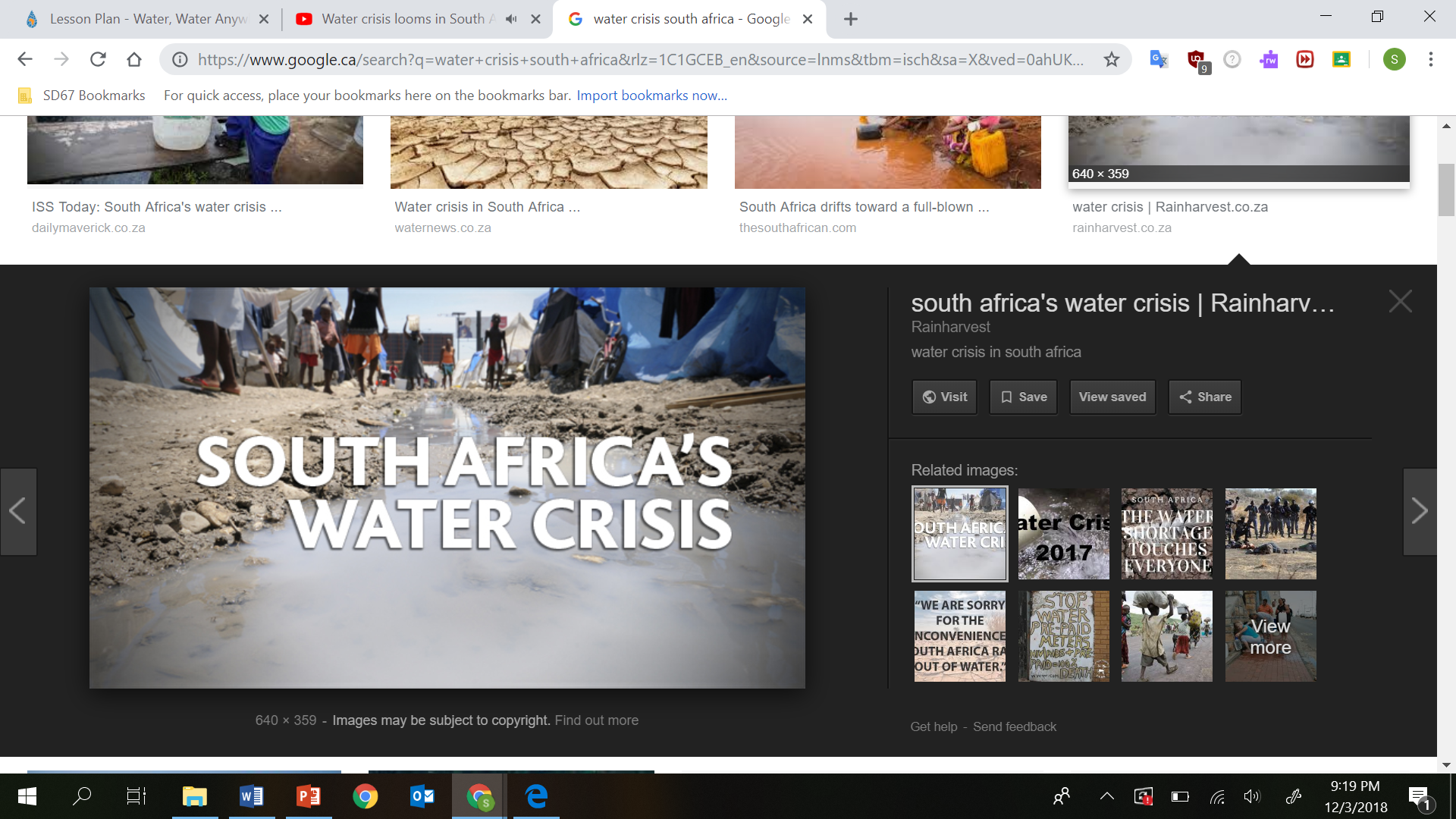 What choices would you make if given only 50 L a day for a family of 4?
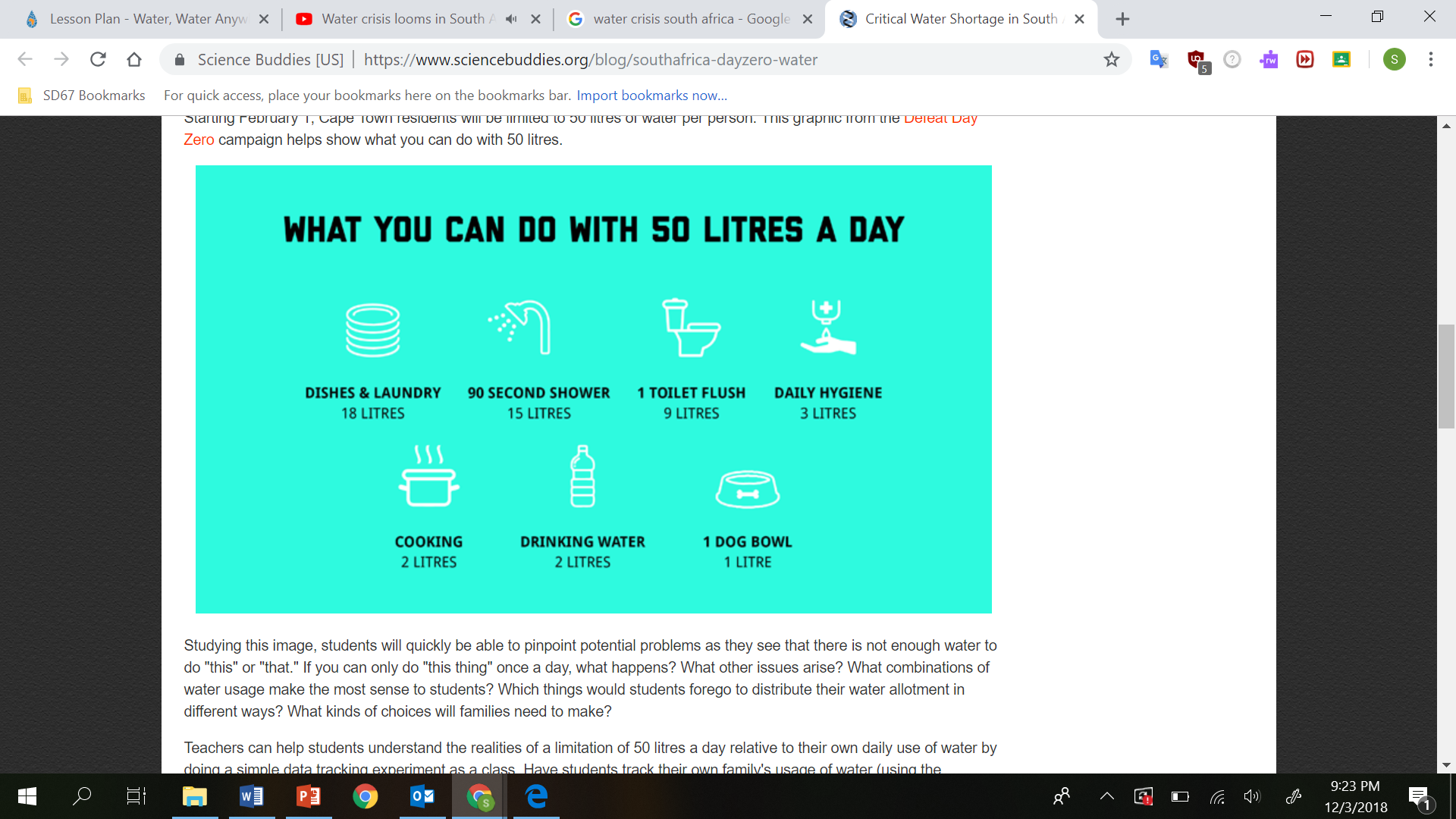 How Did cape town save it’s water?
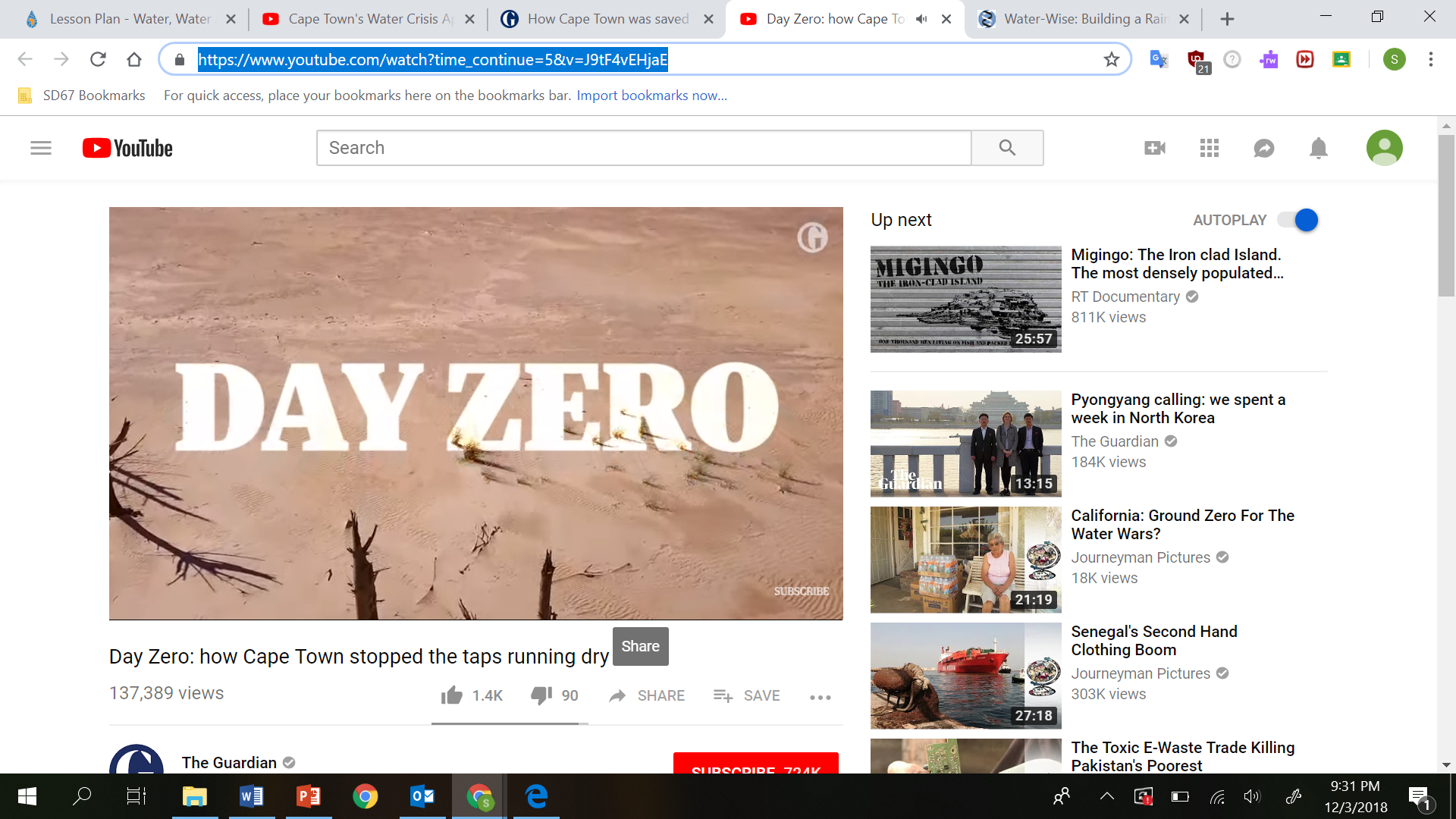 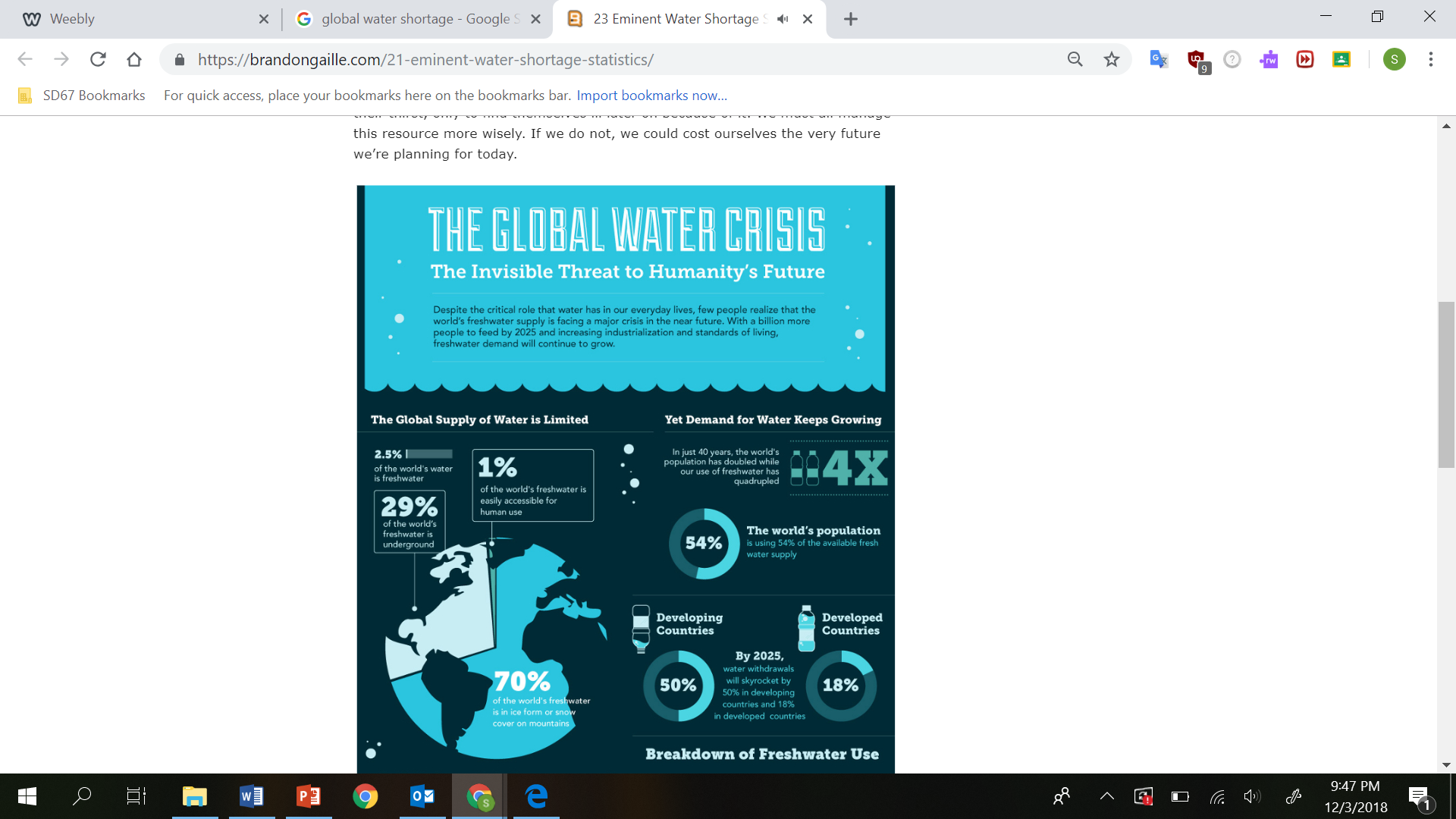 Notice?Wonder?
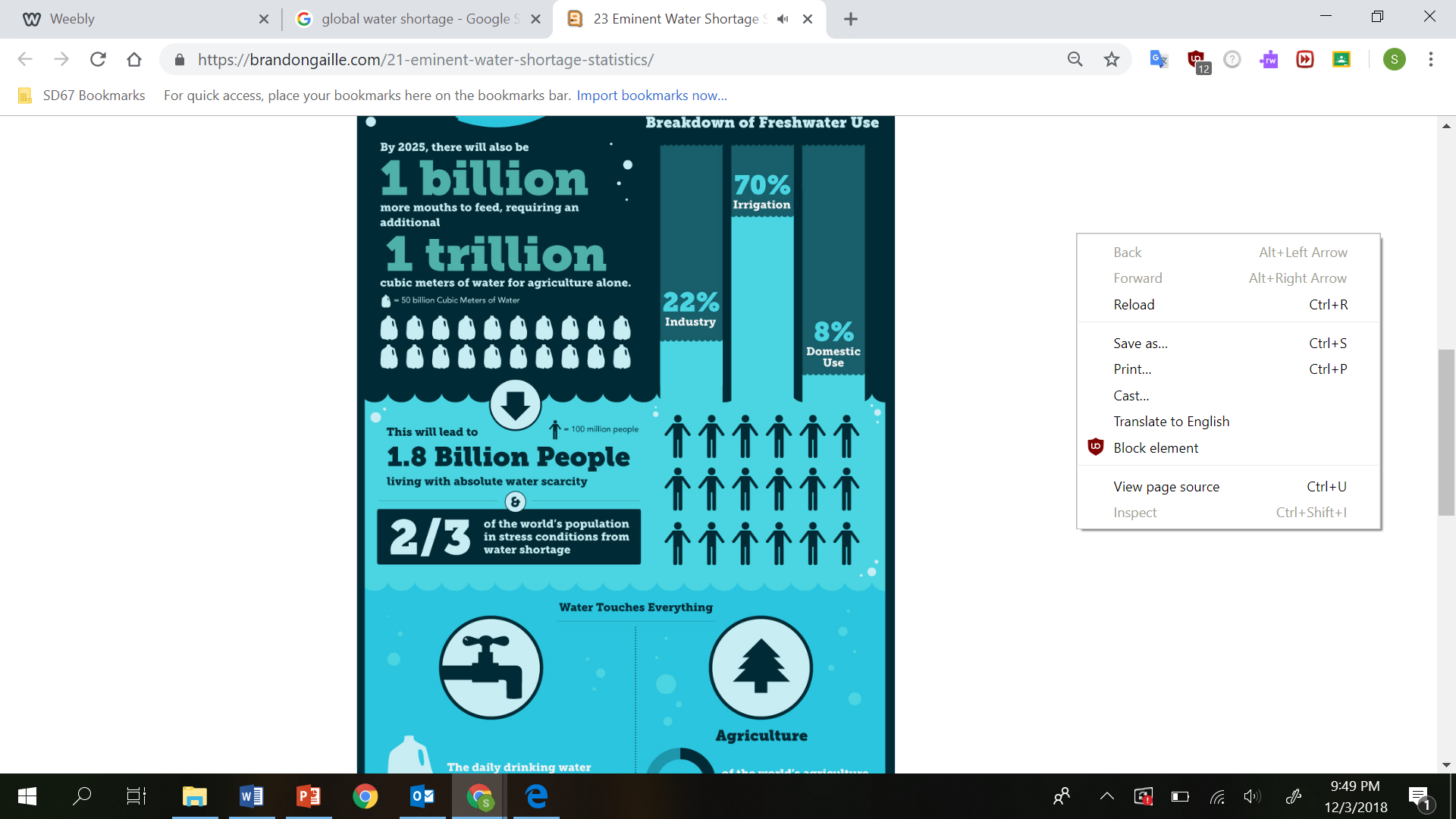 Notice?Wonder?
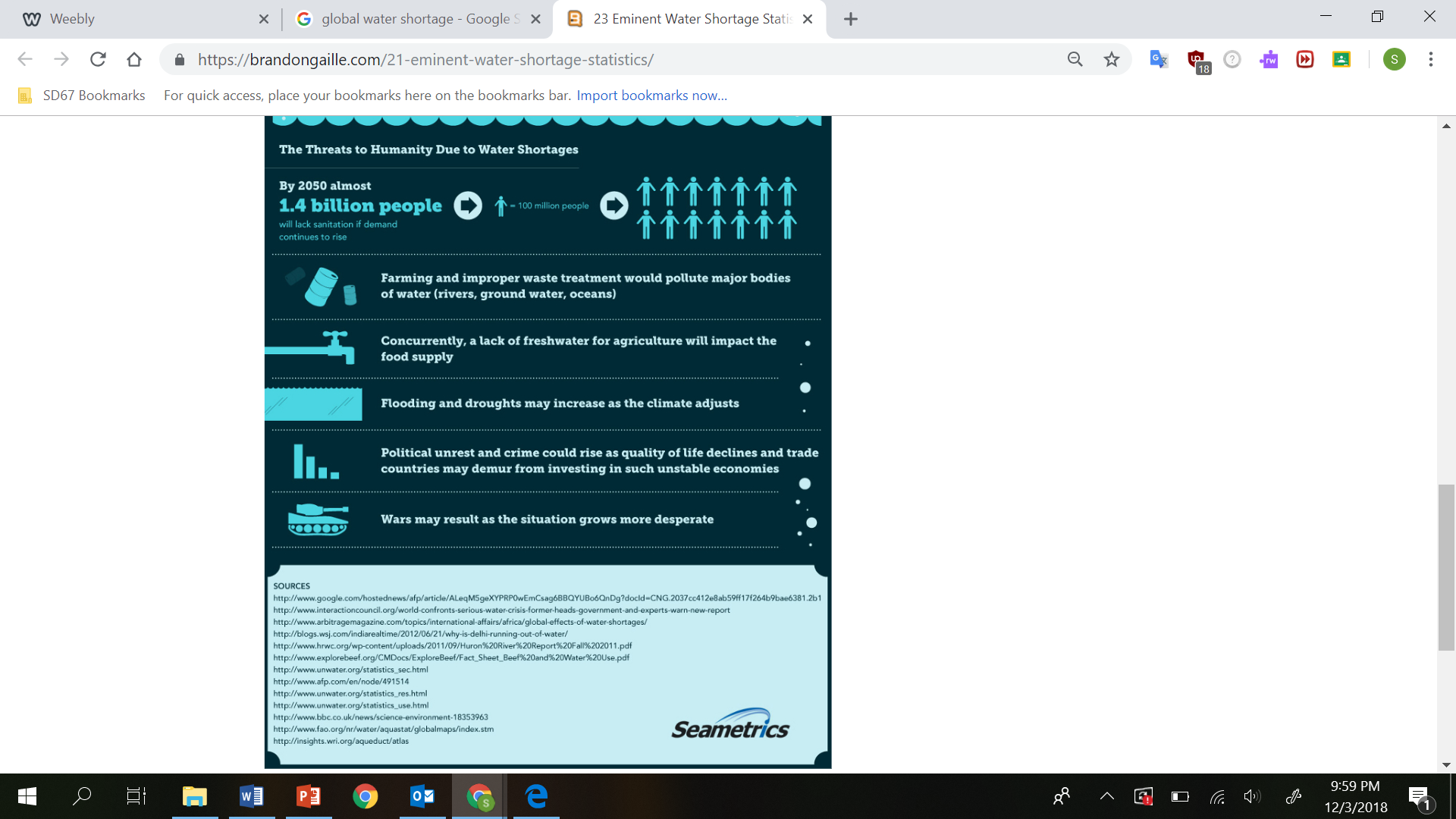 Notice?

Wonder?
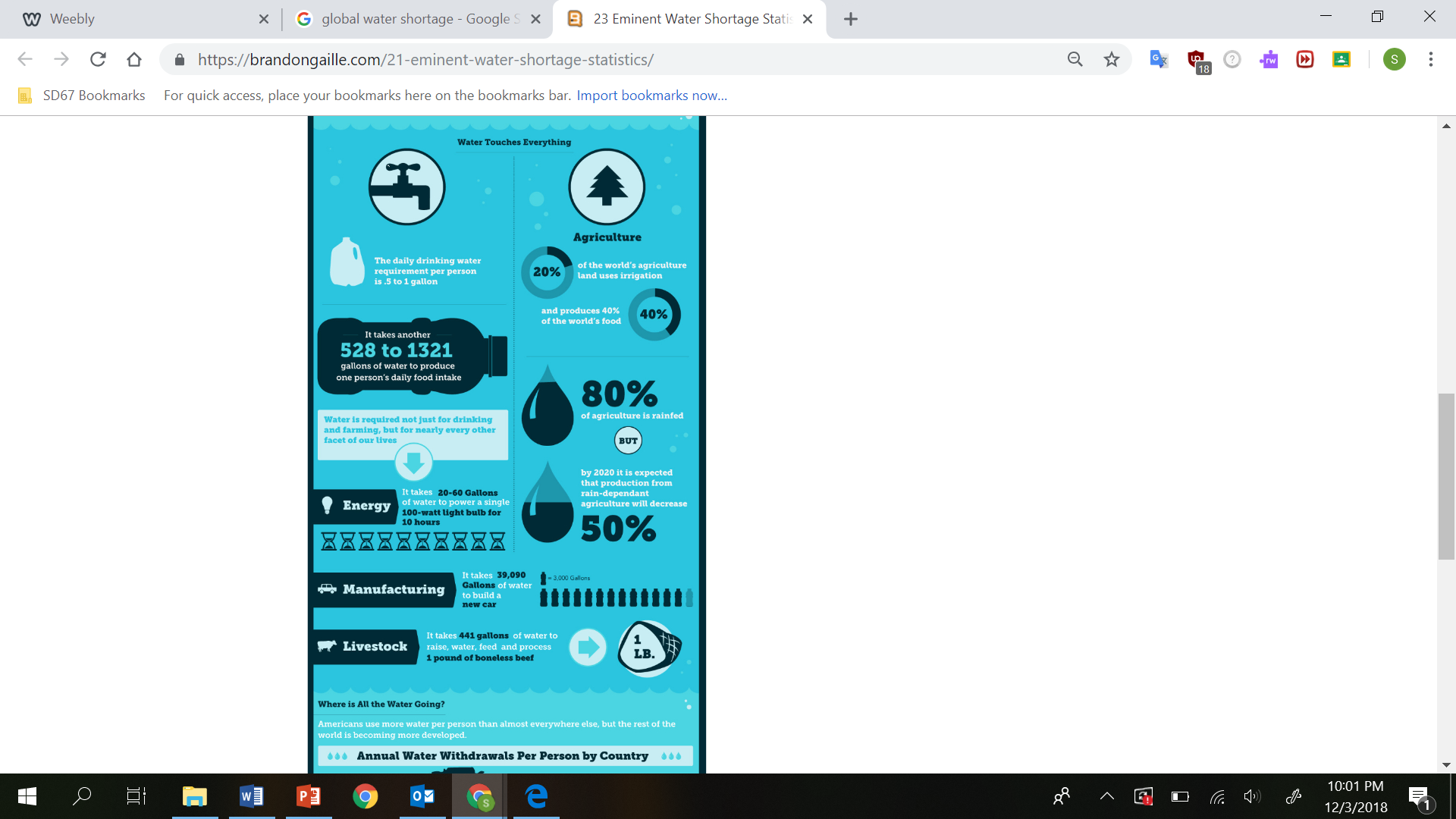 Notice?

Wonder?
Personal Reflection
What can YOU DO to help decrease water use?

How can you impact your friends?  Family?  Community?